報時(一)
第四節
重溫 (1)
1.分針指著甚麼數字?
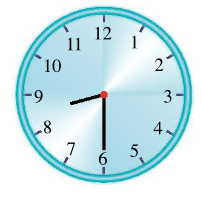 6
2.時針指著甚麼位置?
9
8
中間
和
8時半
8
時正
已經過了
9
時正
還未到
重溫 (2)
1.分針指著甚麼數字?
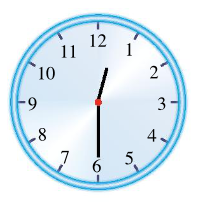 6
2.時針指著甚麼位置?
1
12
中間
和
12時半
12
時正
已經過了
1
時正
還未到
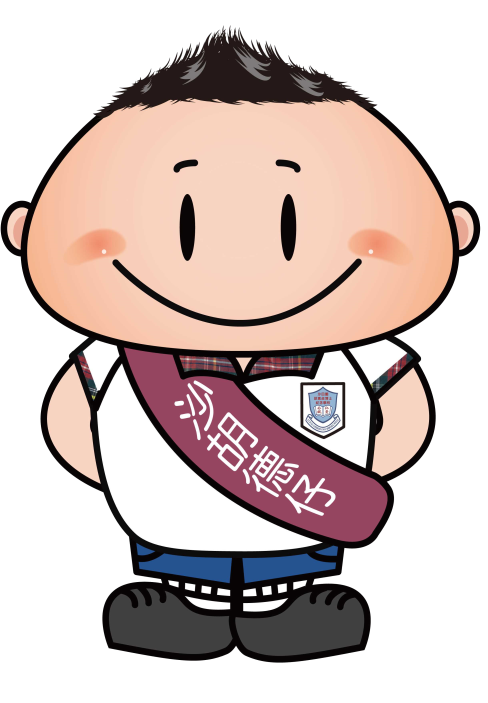 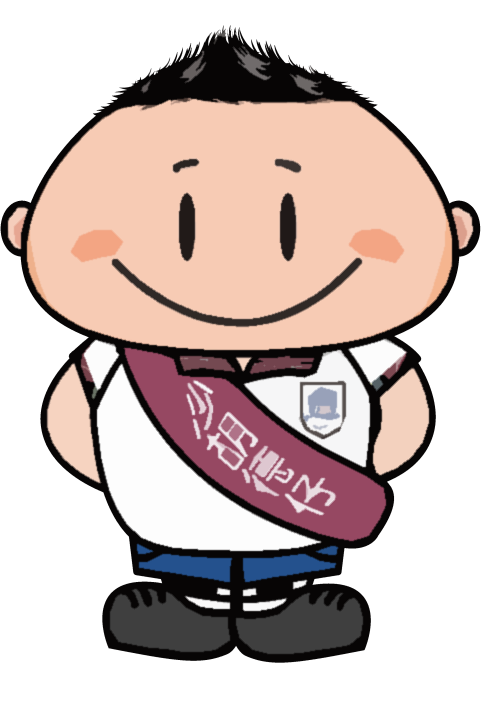 考考你
(1) 以下的鐘面時間是多少呢?
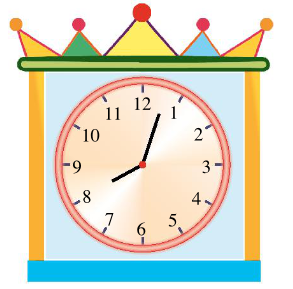 A. 8時正
B. 8時多些
C. 差一些8時
https://www.geogebra.org/m/me65jvEt
(1) 以下的鐘面時間是多少呢?
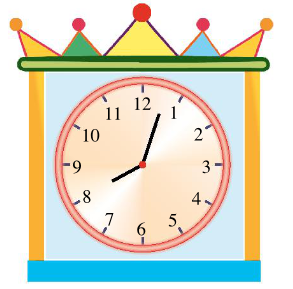 A. 8時正
B. 8時多些
C. 差一些8時
https://www.geogebra.org/m/me65jvEt
(2) 以下的鐘面時間是多少呢?
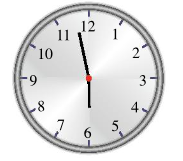 A. 6時正
B. 6時多些
C. 差一些6時
https://www.geogebra.org/m/me65jvEt
(2) 以下的鐘面時間是多少呢?
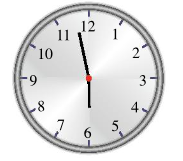 A. 6時正
B. 6時多些
C. 差一些6時
https://www.geogebra.org/m/me65jvEt
(3) 以下的鐘面時間是多少呢?
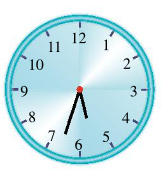 A. 5時半
B. 5時半多些
C. 差一些5時半
https://www.geogebra.org/m/me65jvEt
(3) 以下的鐘面時間是多少呢?
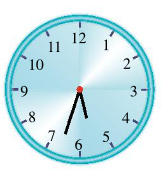 A. 5時半
B. 5時半多些
C. 差一些5時半
https://www.geogebra.org/m/me65jvEt
(4) 以下的鐘面時間是多少呢?
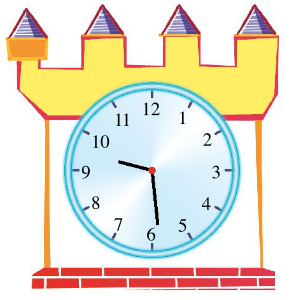 B. 差一些8時半
A. 9時半
C. 差一些9時半
https://www.geogebra.org/m/me65jvEt
(4) 以下的鐘面時間是多少呢?
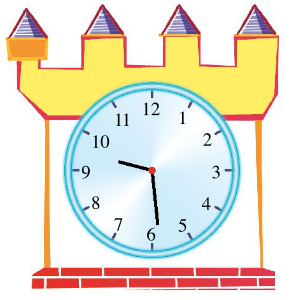 B. 差一些8時半
A. 9時半
C. 差一些9時半
https://www.geogebra.org/m/me65jvEt
(5) 以下哪兩個鐘面的時間較接近呢?
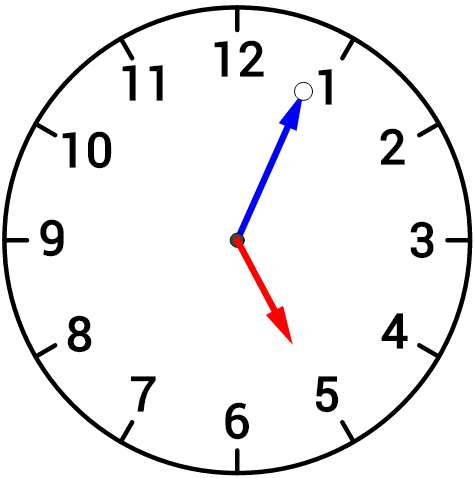 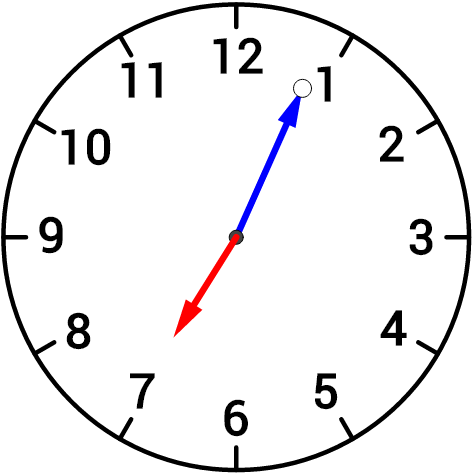 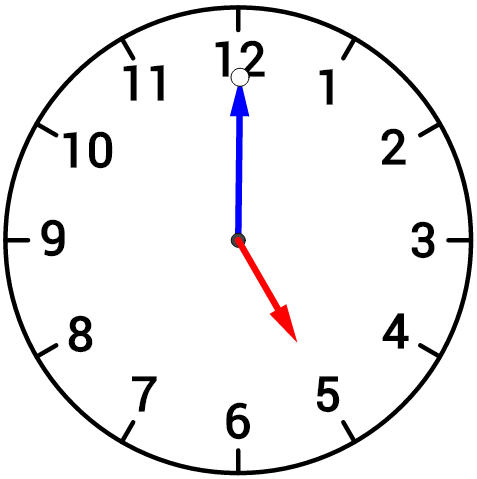 A
B
C
https://www.geogebra.org/m/me65jvEt
(5) 以下哪兩個鐘面的時間較接近呢?
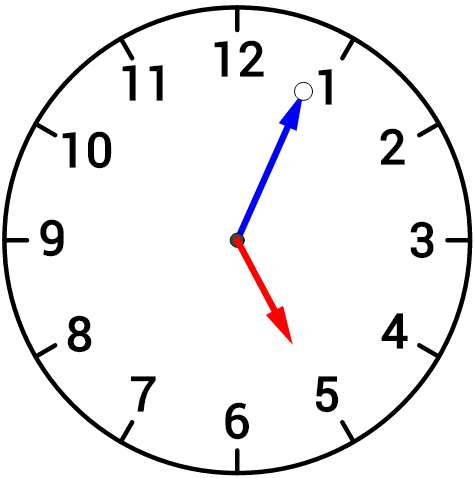 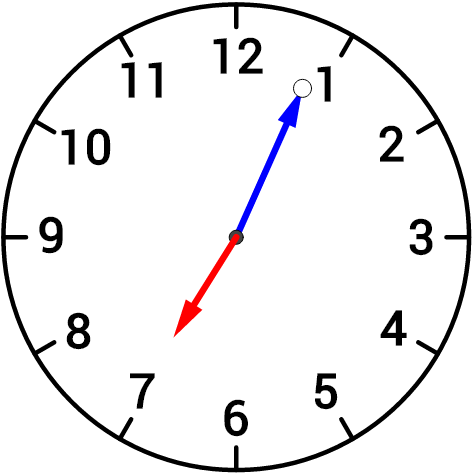 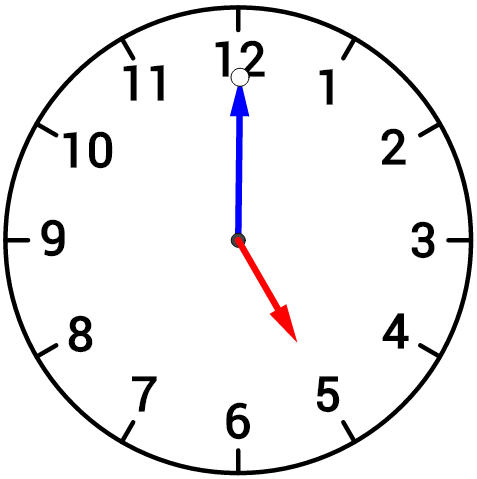 A
B
C
https://www.geogebra.org/m/me65jvEt
(5) 以下哪兩個鐘面的時間較接近呢?
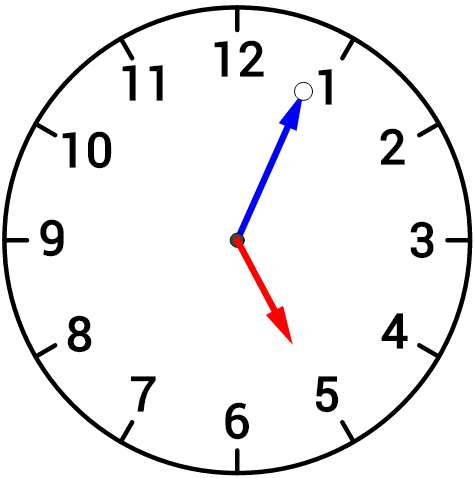 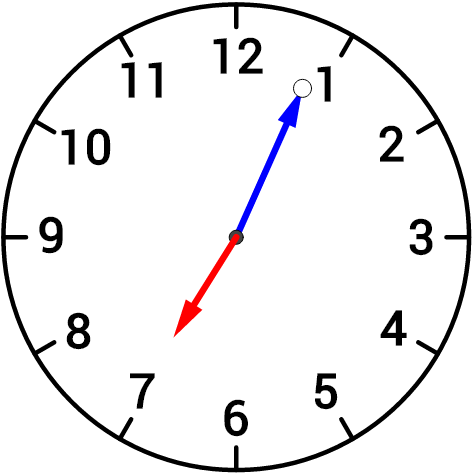 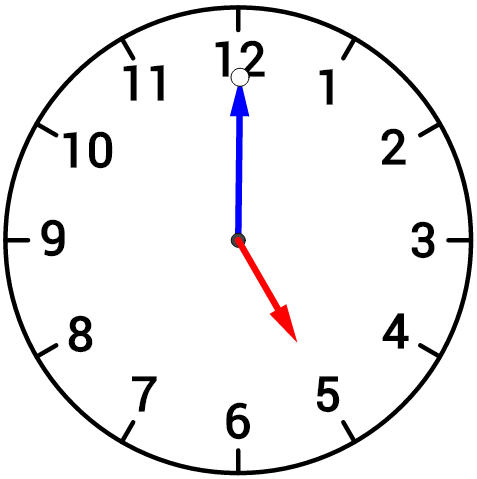 A
B
C
5時正
5時多些
7時多些
https://www.geogebra.org/m/me65jvEt
(6) 以下哪兩個鐘面的時間較接近呢?
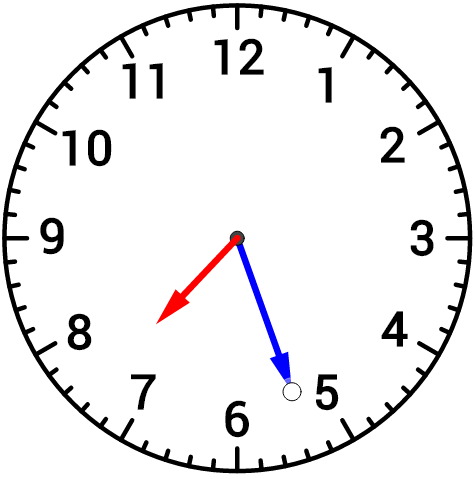 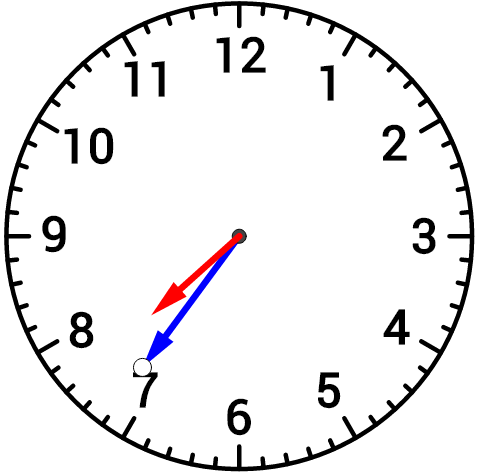 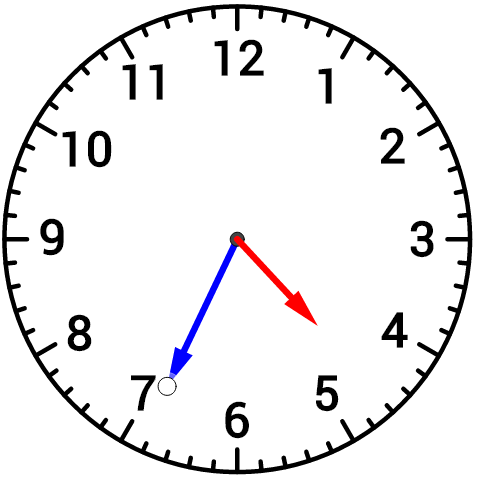 A
B
C
https://www.geogebra.org/m/me65jvEt
(6) 以下哪兩個鐘面的時間較接近呢?
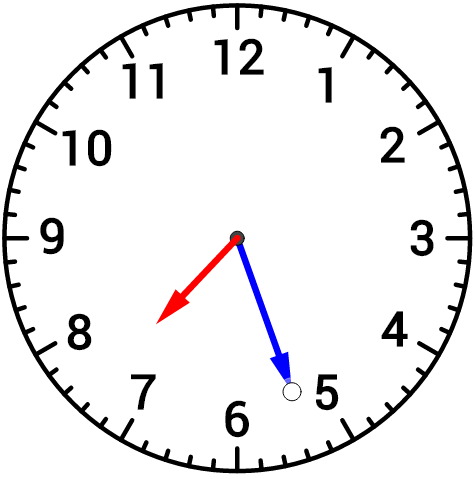 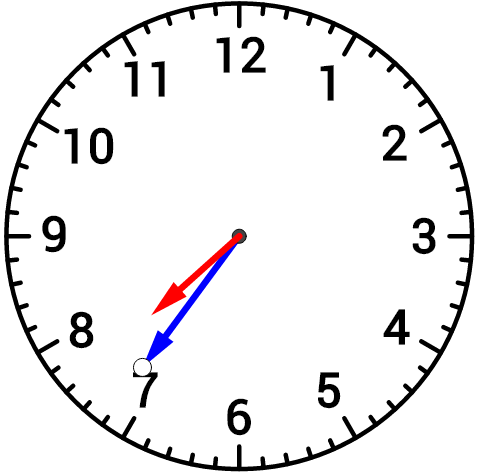 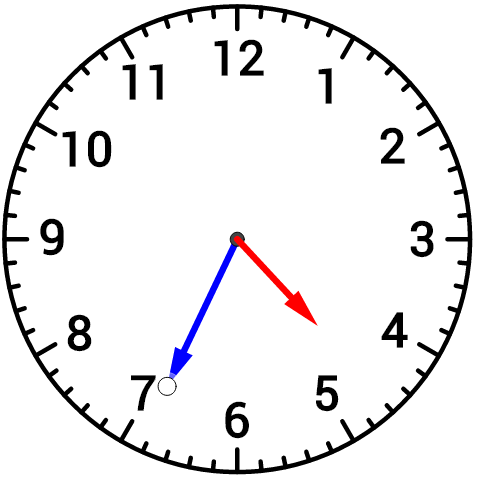 A
B
C
https://www.geogebra.org/m/me65jvEt
(6) 以下哪兩個鐘面的時間較接近呢?
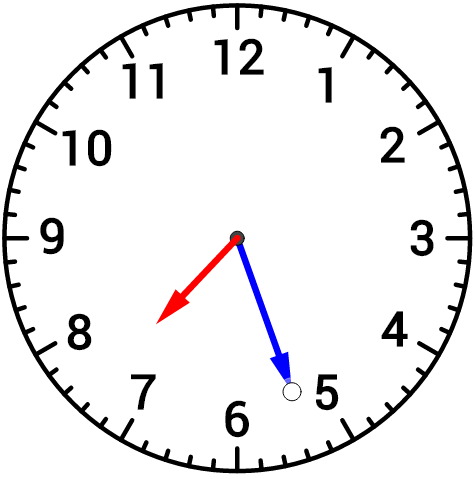 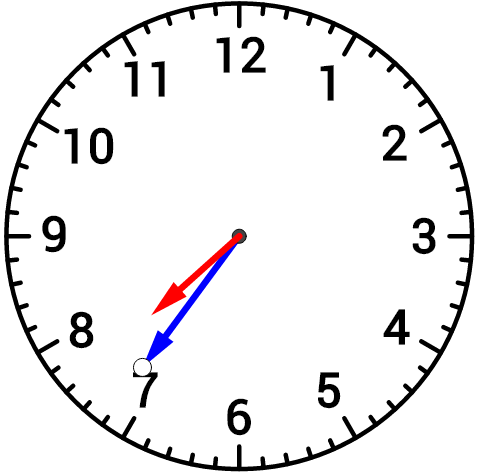 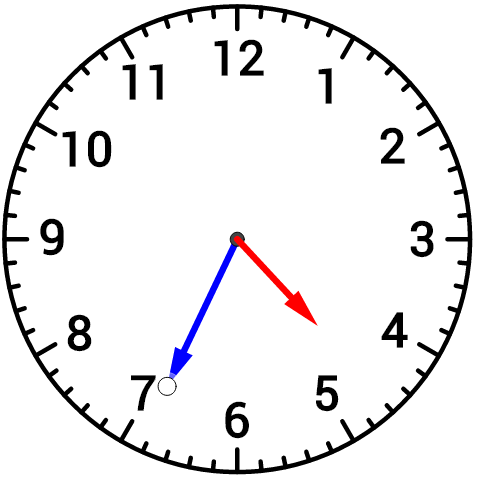 A
B
C
差一些7時半
4時半多些
7時半多些
https://www.geogebra.org/m/me65jvEt
小組討論
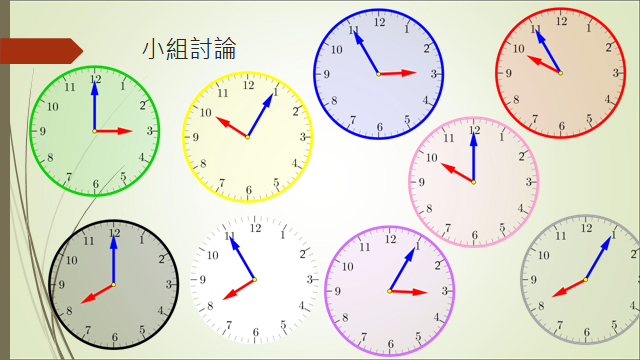 小組討論
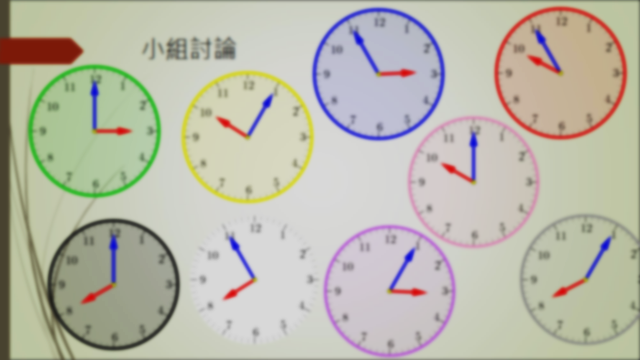 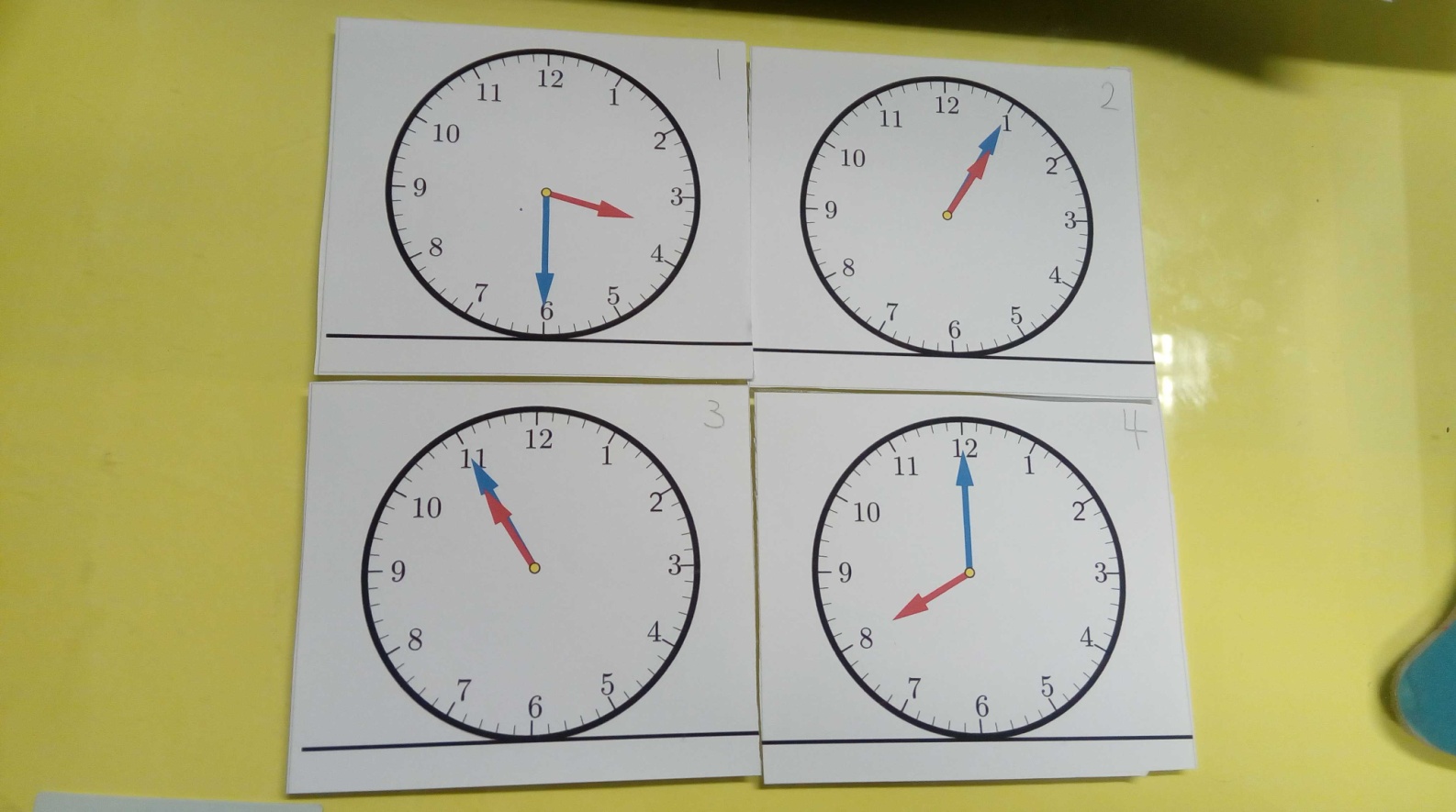 ● 四人一組
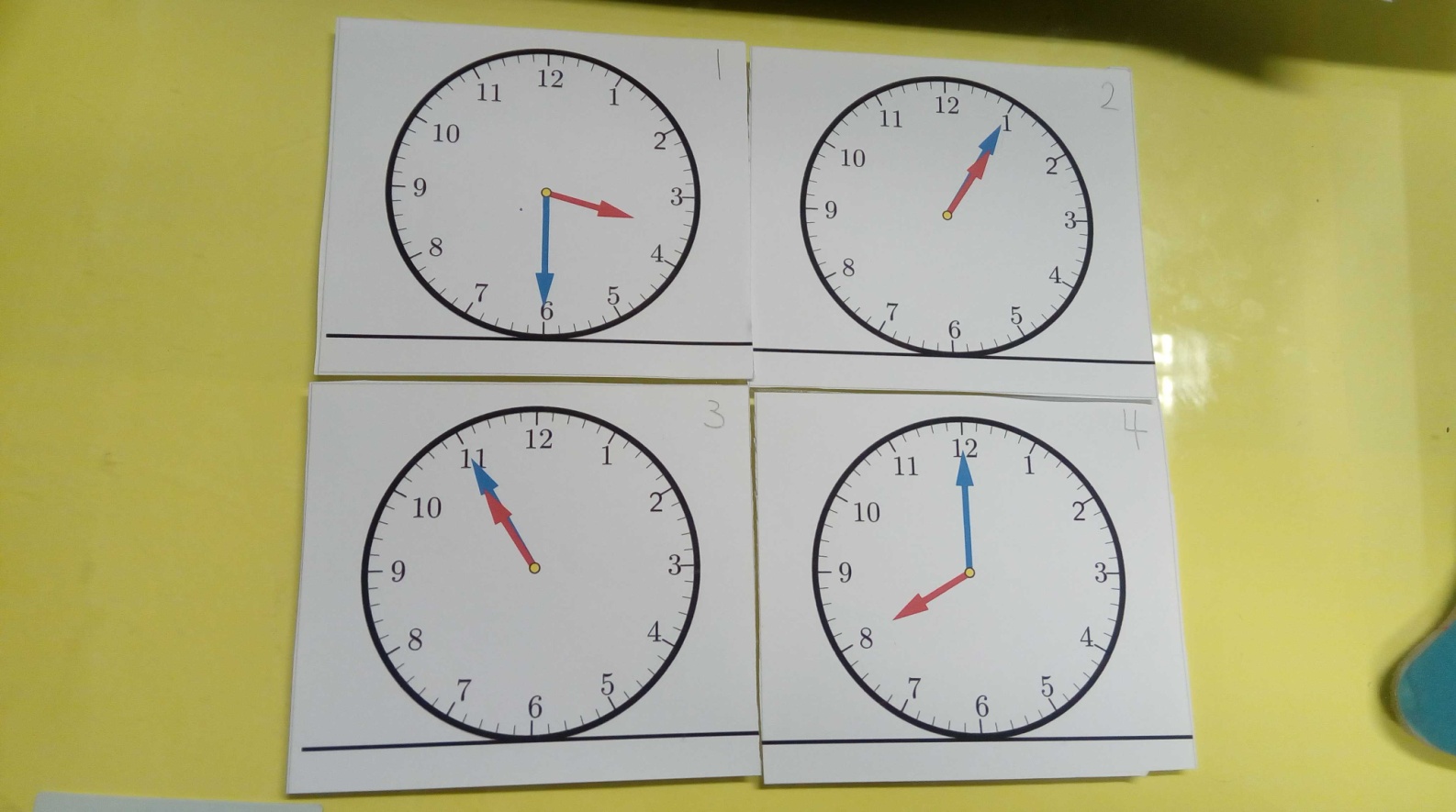 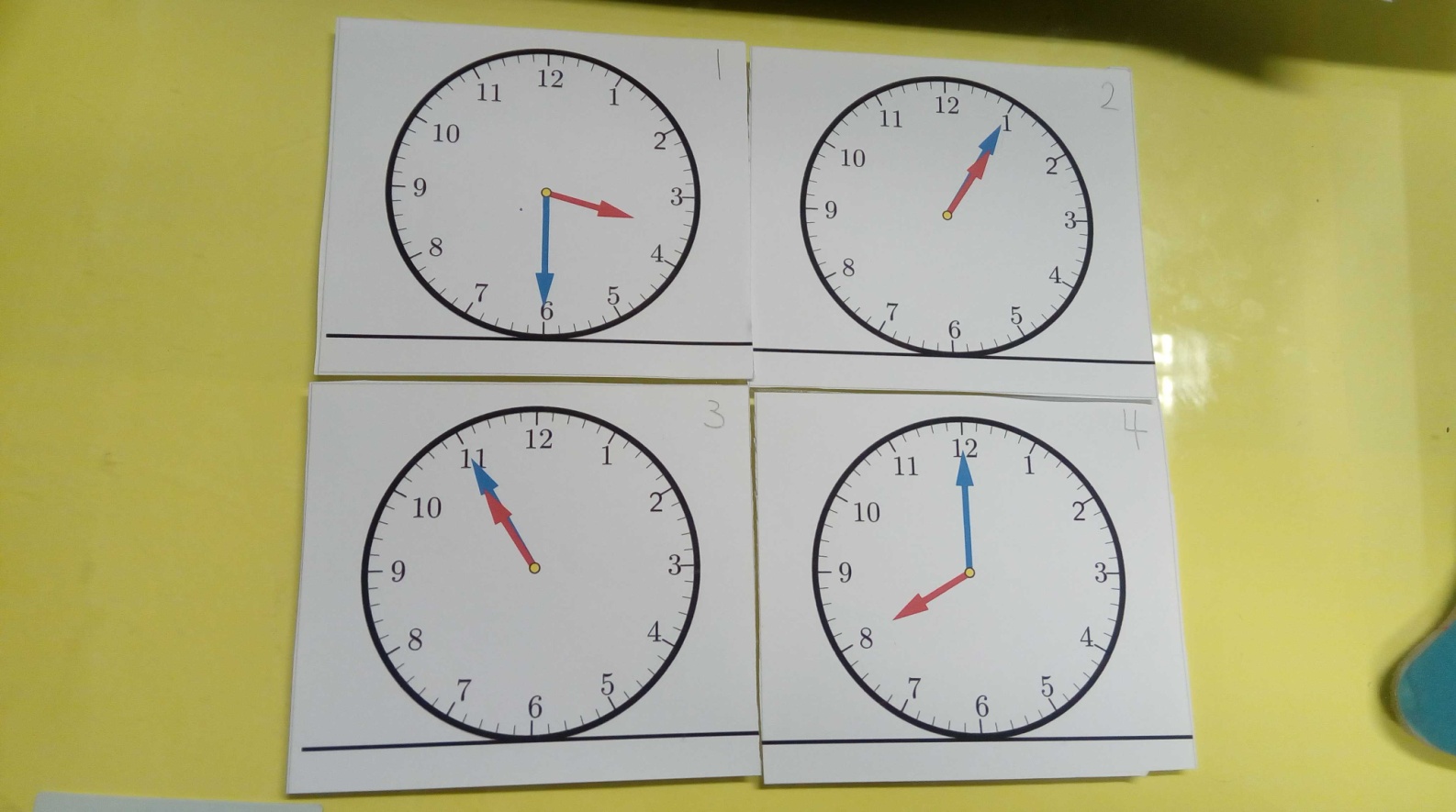 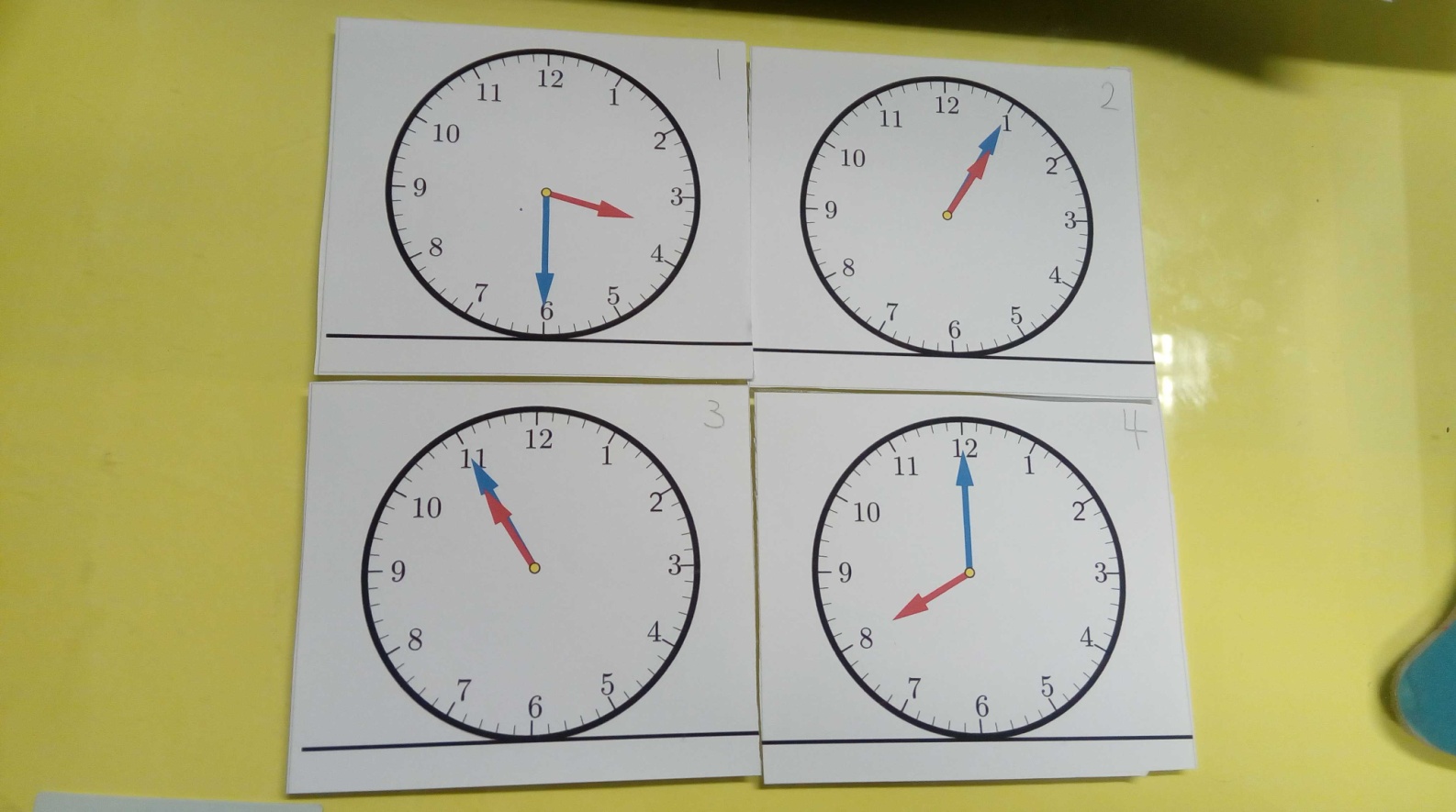 ● 每組有12張鐘面卡
● 找出時間接近的3個鐘面成為一組
● 把同組的鐘面卡放在卡板的同一行上
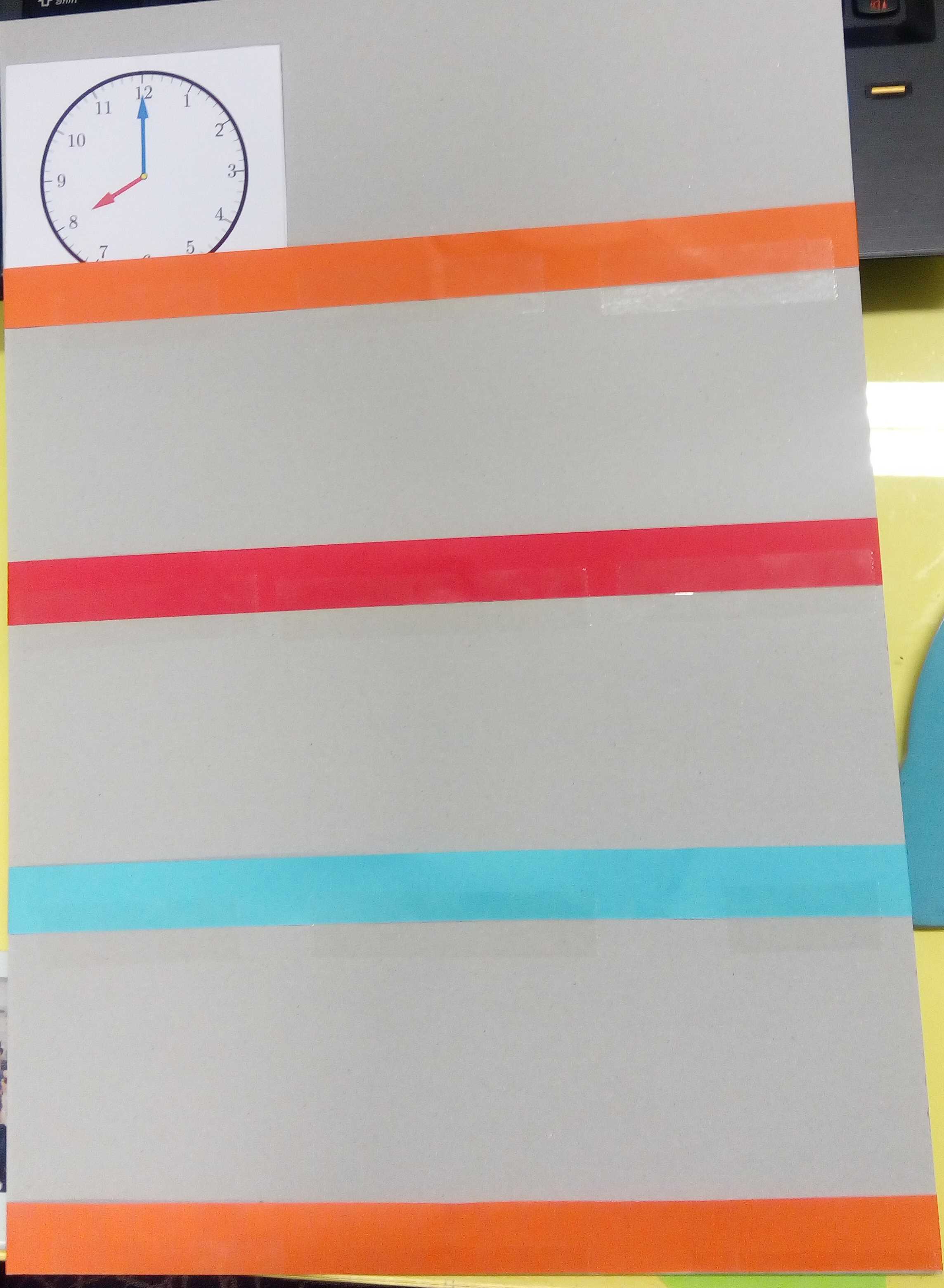 小組討論
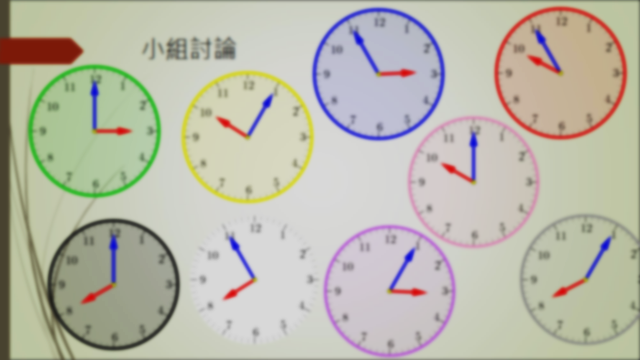 ● 四人一組
● 每組有12張鐘面卡
● 找出時間接近的3個鐘面成為一組
● 把同組的鐘面卡放在卡板的同一行上
小組報告
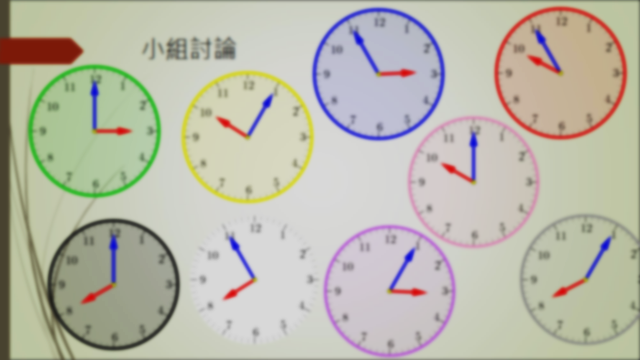 ● 為甚麼這3個鐘面會成為一組？
總結
1.  表示接近「時正」或 「時半」的時間，
     我們會用甚麼說法去表示？
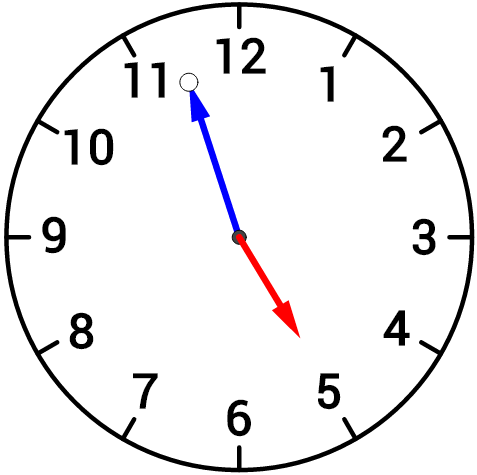 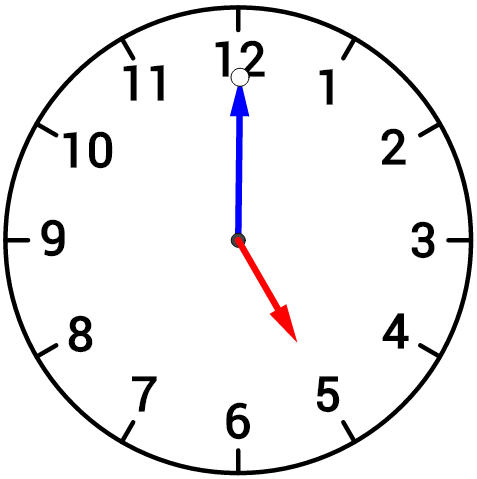 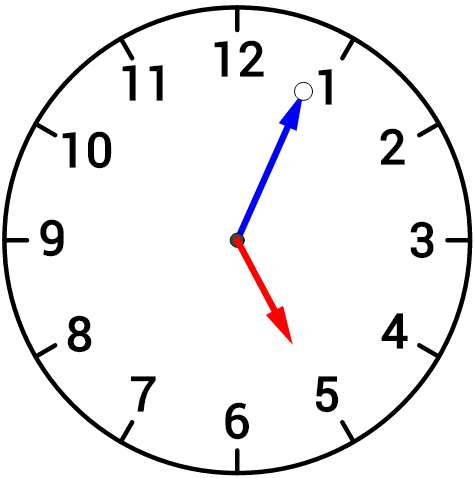 5時多些
5時正
差一些5時
大約5時